Подготовила: Войтюк В.С
Рассказываем детям о воде
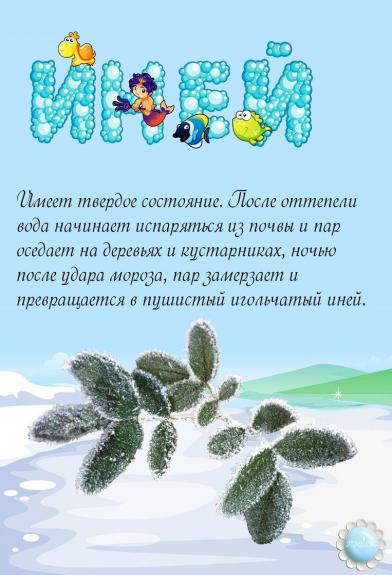 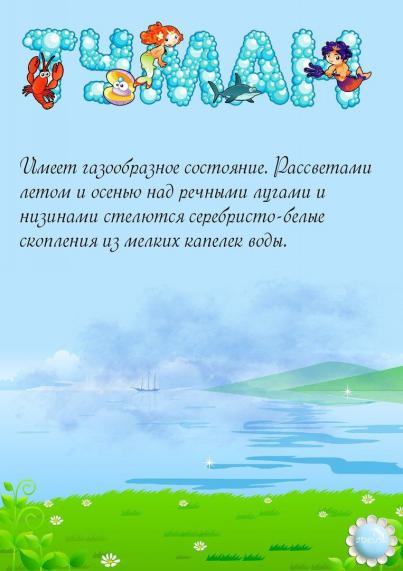 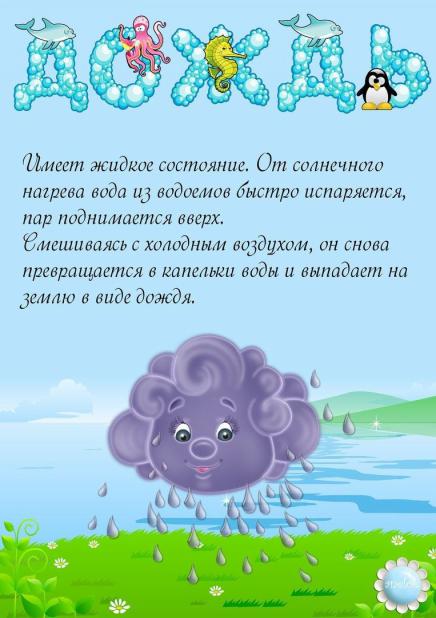 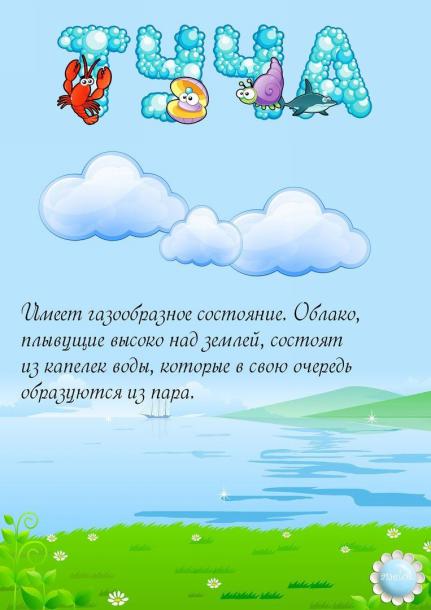 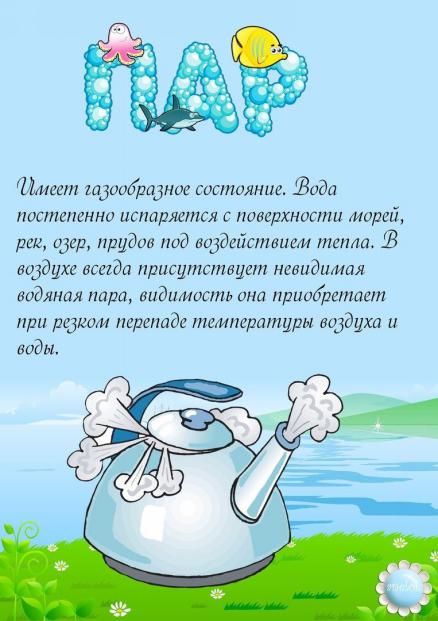 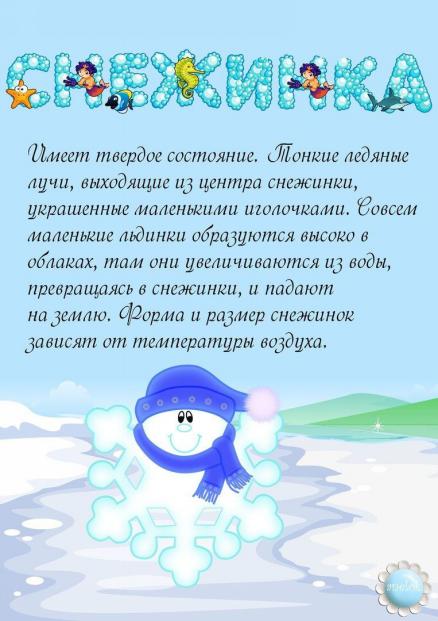 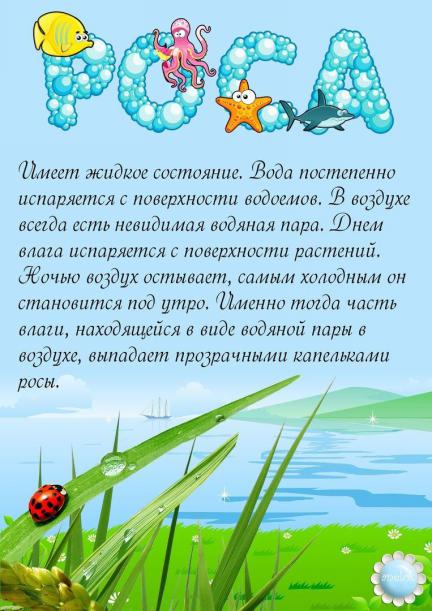 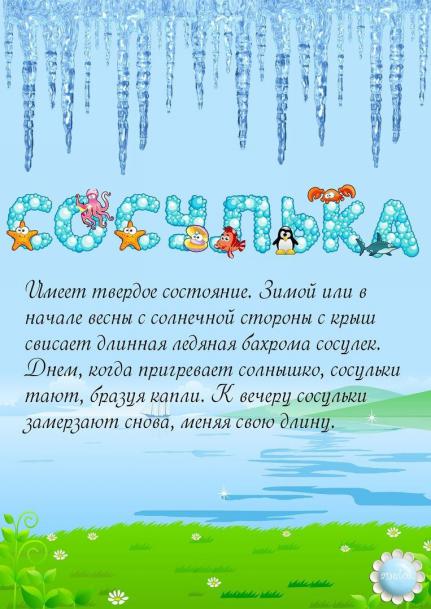